Vandaag:

Leerstijlen van Kolb
* wat is het?
* hoe zit het bij jou?
wat kan je ermee?

2.  Opdracht EF afmaken?
Welk zintuig is dominant?
Visueel: zicht
Auditief: gehoor
Kinestetisch: gevoel
Welke hersenhelft is dominant?
Rechts: Beelddenkers: 
alle kanten op
Vanuit context/geheel naar delen
Grenzen tussen ik en de ander vager
Links: Taaldenkers: rechtlijnig
Stap voor stap
Details, herhaling
Leerstijlen van KOLB
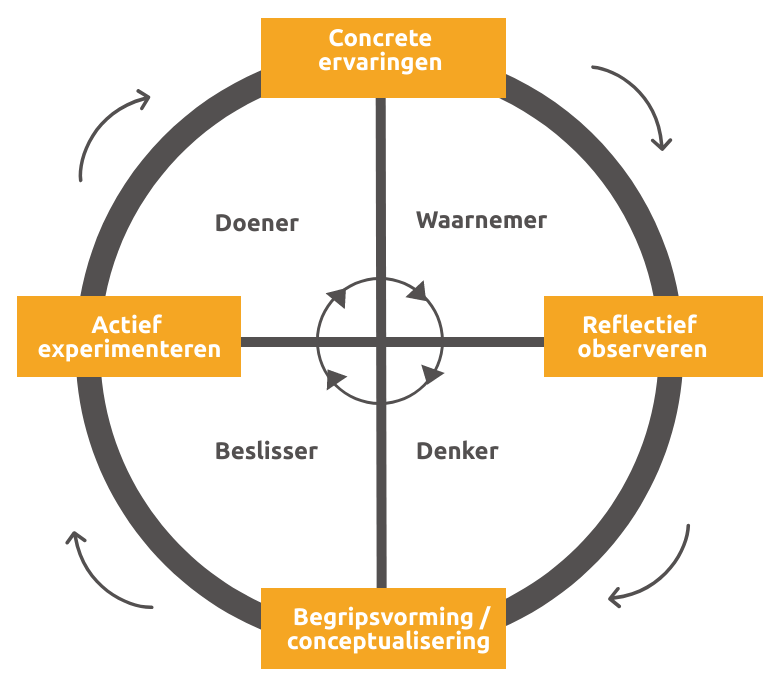 Opdracht Groepje:

Je krijgt van je docent een aantal
kaartjes. Bespreek bij elk kaartje
bij welke leerstijl het volgens jou hoort
en leg het erbij.
Wat ben jij?
Schrijf je naam op het papier in 
de hoek waar jij hoort
Schrijf er 3 woorden bij waarom je dat denkt
Maak de test op test123.nl
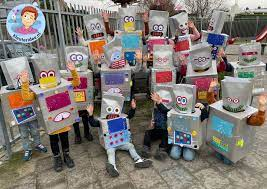 Maak de inleveropdracht die je in je wikiwijs vindt